ALS 8.3.1 – TomAlberTron - Highlights
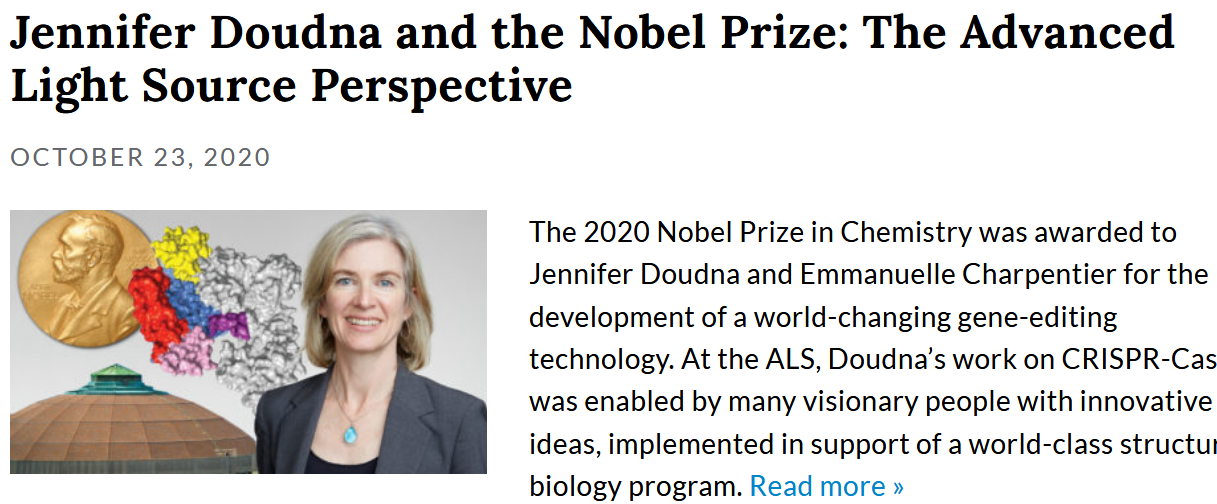 Doudna 
CRISPR PDBs
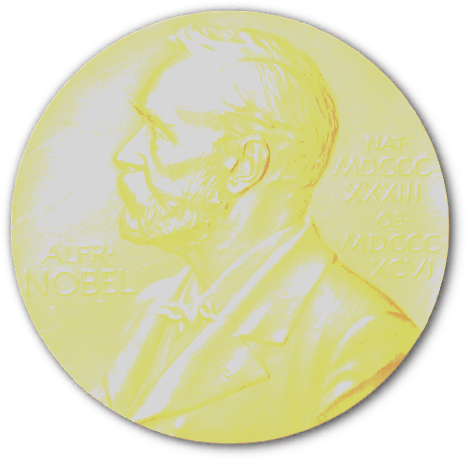 6
8.3.1
6
cryoEM
2
SLS
COVID protection:
 nanobody aerosol
UCSF-Oxford SARS-CoV-2
 fragment screen
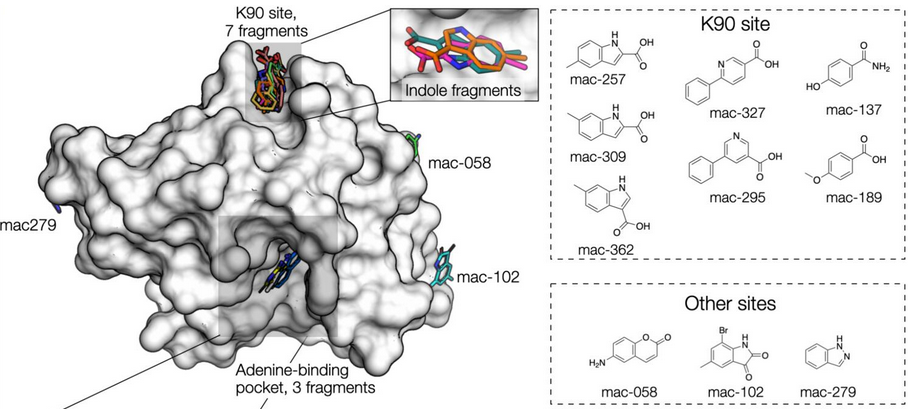 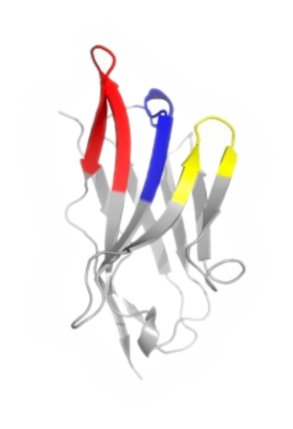 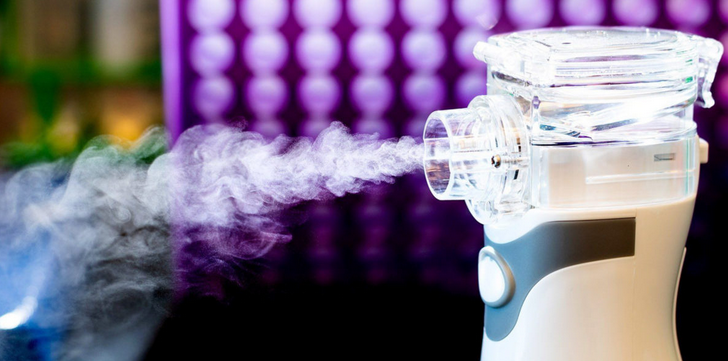 Schoof et al., Science 370 (2020)
Schuller et al., Science Advances in press (2021)
TomAlberTron’s User Community
1000+ users, 60+ institutions
PRT investment: $16 M since 2001
Return: 1826 PDB  720 pubs   250 hi-impact
        $132+ M (NIH)    $935+ M (Plexxikon)
Median visit-to-next-visit interval: 
11 ± 8 days
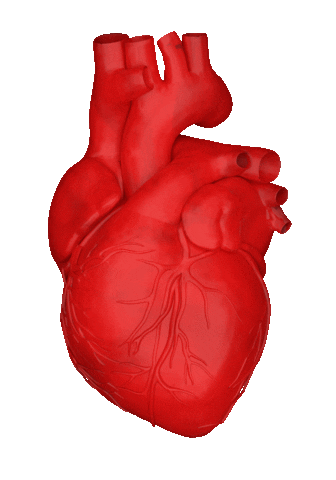 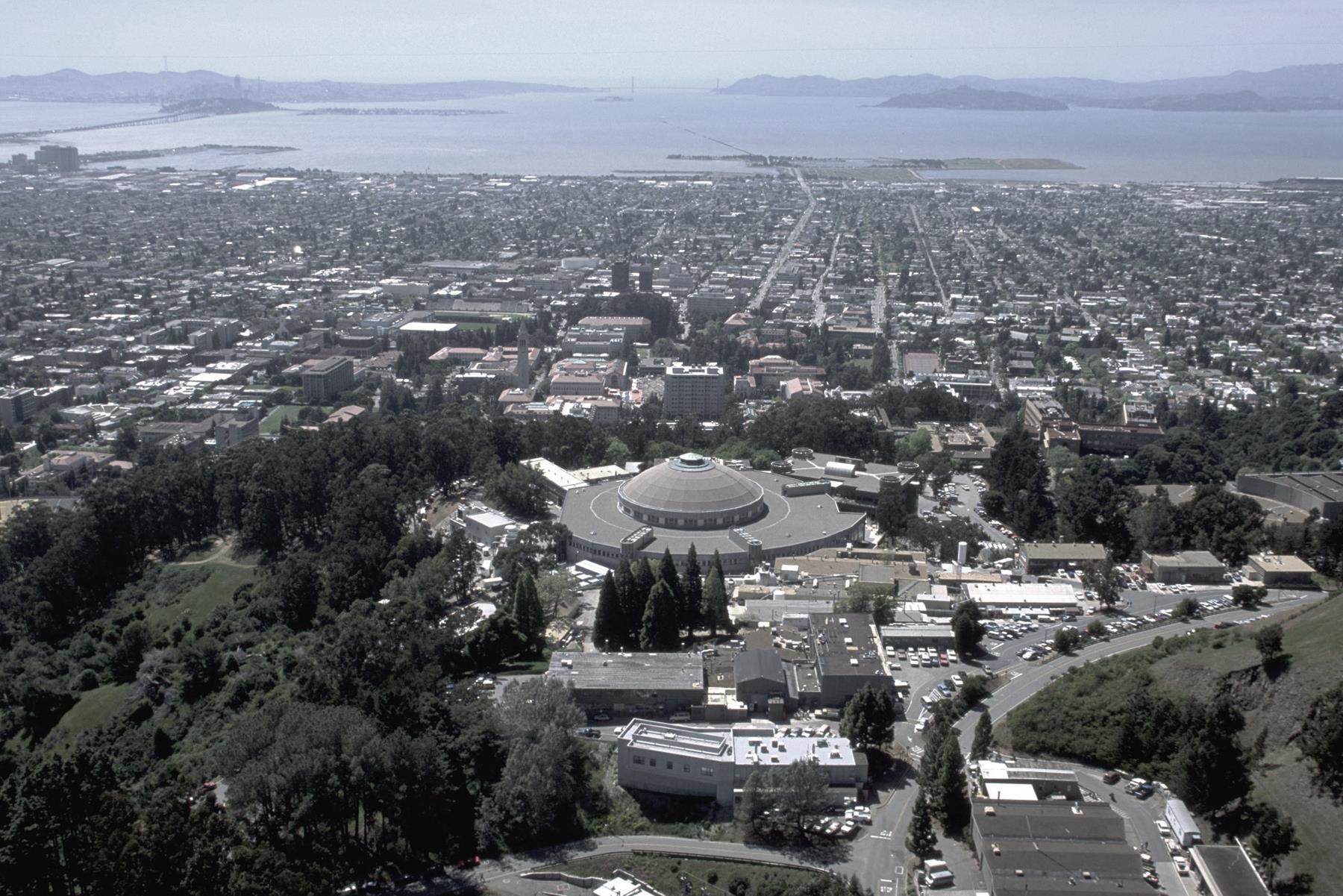 Advanced Light Source
8.2.1
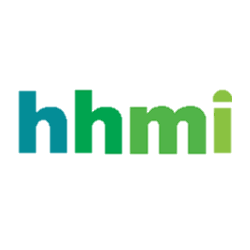 Berkeley 
Center for
Structural
Biology
8.2.2
8.3.1
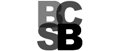 UC
SF
5.0.2
5.0.3
5.0.1
5.4 BSISB
ALS 
Biosciences
2021
MBC 4.2.2
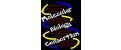 12.3.1 SIBYLS
        MX & SAXS
2.1
NCXT
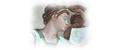 2.0.1 Gemini
ALS robots
8.2.1
ACTOR
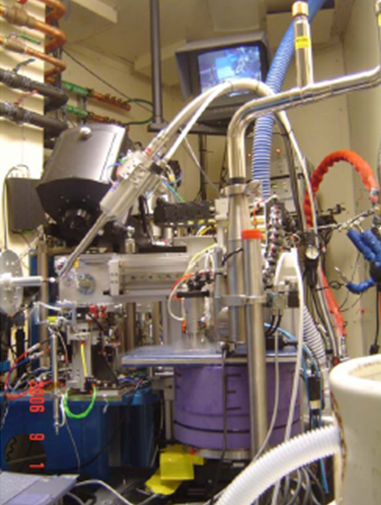 8.2.2
Berkeley 
Auto-
Mounter
8.3.1
Cool Hand Luke
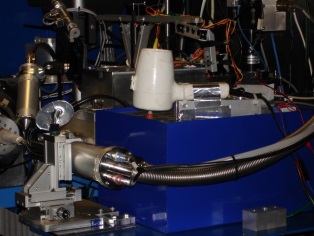 5.0.2
5.0.3
5.0.1
MBC 4.2.2

ACTOR
Stanford
Auto-
Mounter
ALS MX robots
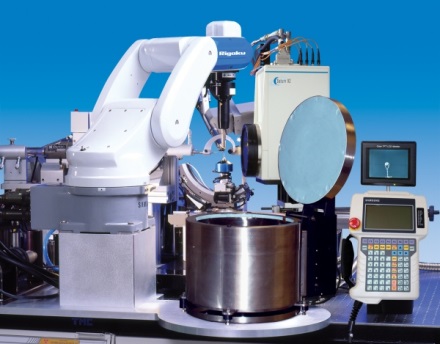 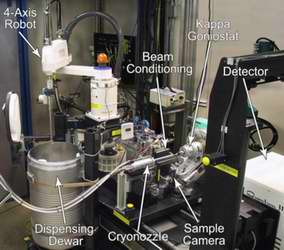 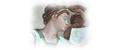 12.3.1 SIBYLS